Welcome to the AHP 2019 Webinar PPT template!
IMAGE GUIDELINES

Please refrain from the use of cartoons, memes, or celebrity figures. Please ensure that the images you use in this presentation are licensed for external use. You can find free stock images at Unsplash, or you can purchase images from iStock or Shutterstock.
DESIGN GUIDELINES

The Arial font family has been used to design this presentation. Do not use any other fonts in your slides.

This presentation is divided into sections, with slide options under each section. You can also go to New Slide and add a specific slide if you need more than one of each.

The slides have intentionally been designed with a “less is more” philosophy. Avoid using too much text or too many visuals on one slide. If there are any slides that do not work with your content, feel free not to use them. 

Your completed presentation will go to the AHP Education team for final approval. If you have any questions, please email education@ahp.org
Tips for creating a good PowerPoint presentation
CONTENT GUIDELINES

It is best to make only one main point for each slide. 
Be concise and coherent, and avoid trying to cover too much ground on a single slide. Remember, your slides are there to support your presentation, not stand in for your presentation.  

Use bullets sparsely, spell out acronyms which are not obvious to your audience, and do not use acronyms for product names. Please be mindful of not using inappropriate language or controversial topics in your presentation.
GENERAL GUIDELINES

If you are using content/slides from a previously created presentation deck please do not drag in slides from that deck into this one as that will add more slide masters, change the slide formatting, and increase the file size considerably. The best way to reuse old content is to copy the text/images from the existing slide, create a new slide in this deck, paste the content on the new slide, and then format it accordingly to match the look of this deck. 

Instructions and guidelines have been provided on hidden slides such as this one throughout the template. While they will not appear in Slide Show view, or a PDF export, please go through the deck and delete all hidden and unused slides once you have finished building your presentation.
We need your help in promoting your webinar.
Here are the three things you should do in every social media post:

Use the hashtag #AHPWebinar

Tag @AHPIntl
  
Include the link: www.ahp.org/webinars
AHP’S SOCIAL ACCOUNTS
twitter.com/AHPIntl
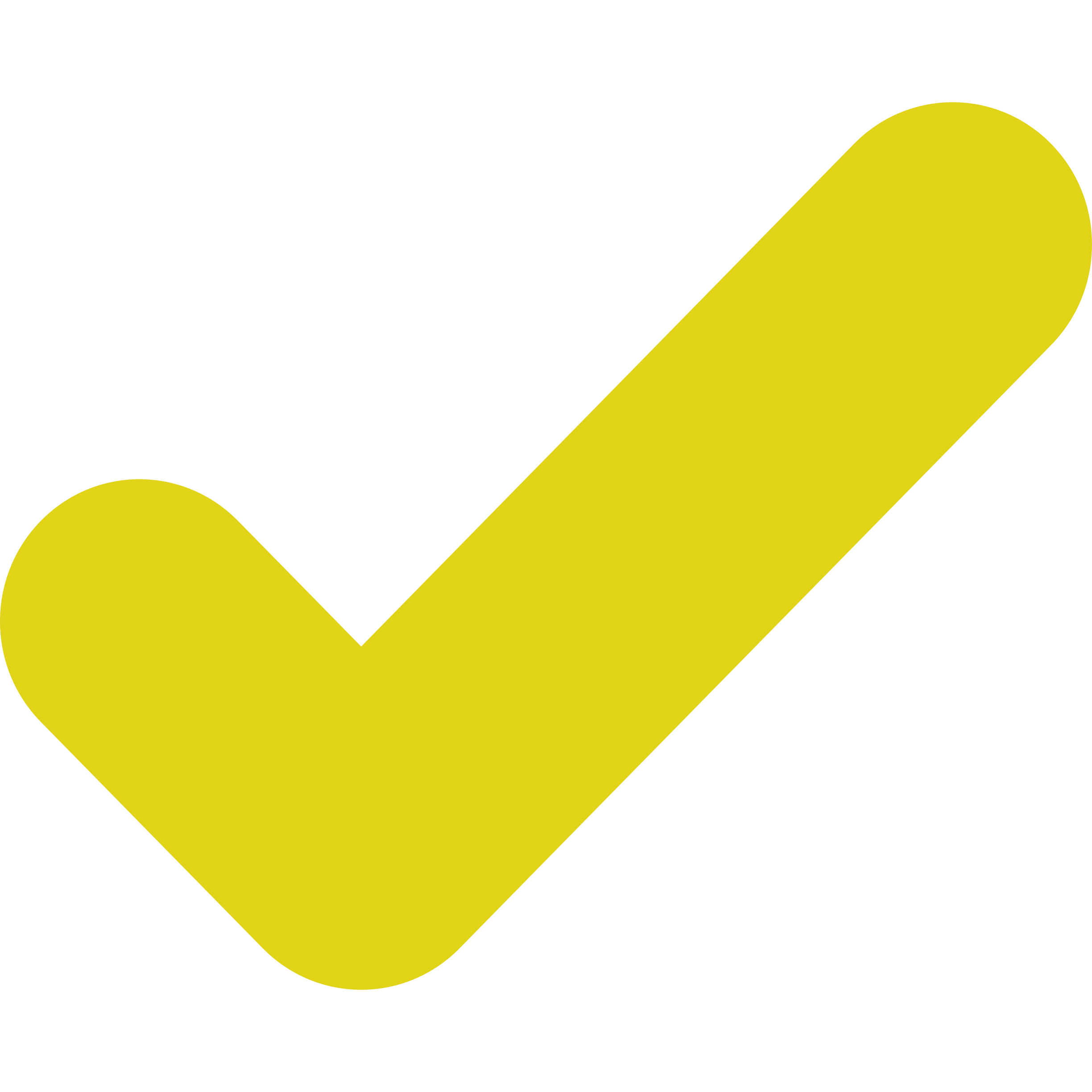 facebook.com/AHPIntl
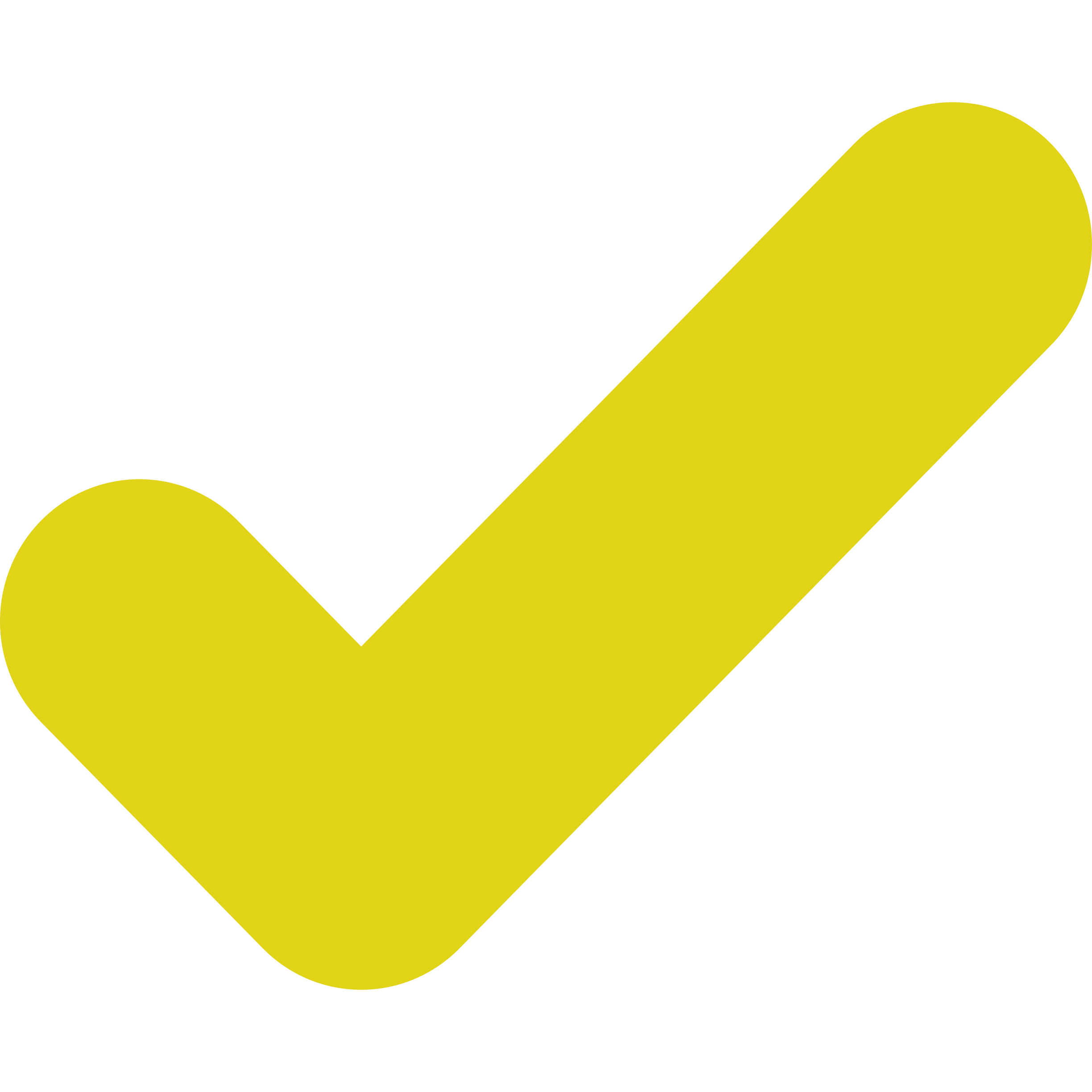 linkedin.com/company/association-for-healthcare-philanthropy
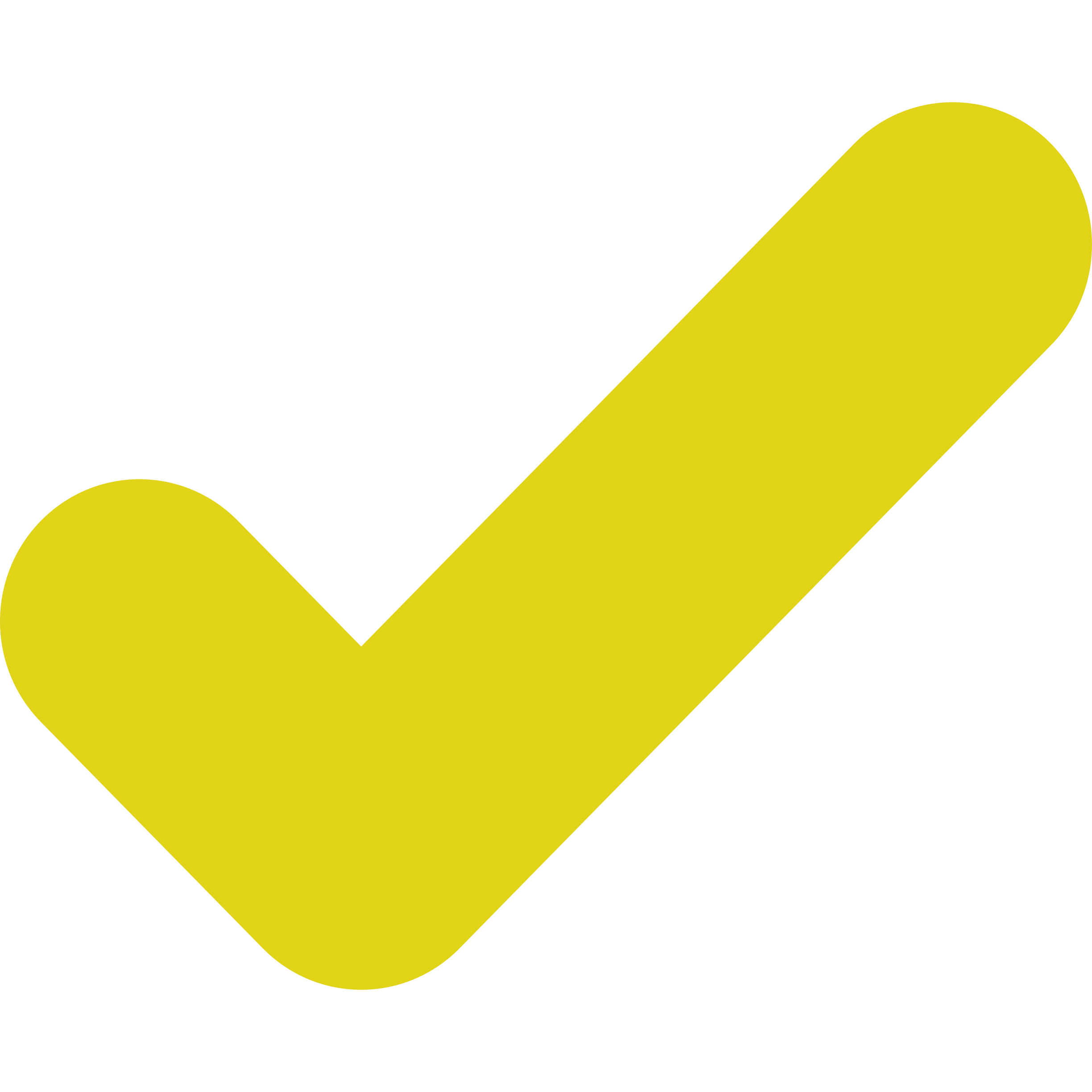 To modify the statistic Double-click the yellow bar and select “Edit data in Excel” from the menu bar. A spreadsheet will open and you can replace the existing data points with your own. For this particular chart, your two numbers need to add up to 100 (for 100%). Delete this text box when done.
Slide Title
Main emphasis point about the graph or call-out goes here. Something short and to the point would be best.
40%
To learn more about what was included in this agenda, visit:
<Hyperlink 1>
<Hyperlink 2>
@YourTwitterHandle
@YourInstagramHandle
facebook.com/YourFacebookUsername
linkedin.com/in/YourLinkedInUsername
Don’t forget to rate this session by [process]
THANK YOU